storybord
Par mathieu dodier
springfield
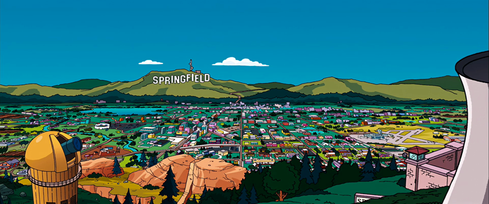 Maison Homer simpson
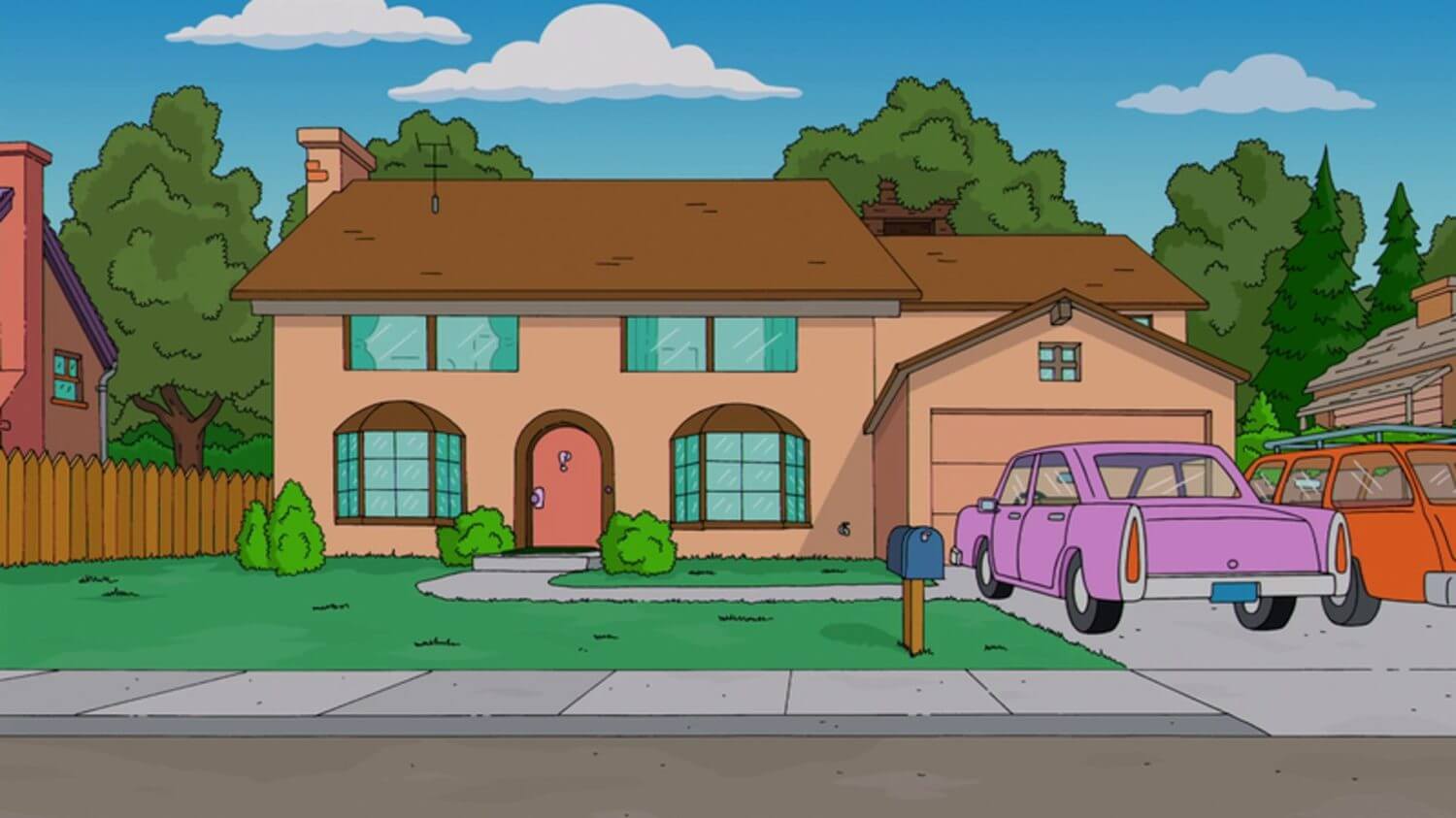 Homer simpson
homer
homer
homer
homer
homer
aide
homer
homer